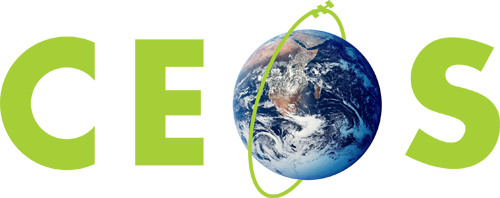 Committee on Earth Observation Satellites
Atmospheric Composition VC Report
Jay Al-Saadi (NASA) and Ben Veihelmann (ESA), AC-VC co-chairs; Dave Crisp (NASA), GHG lead
CEOS SIT-33
Session 3 Agenda Item 3.7
Boulder, CO, USA
24 – 25 April 2018
Linkages to CEOS Work Plan
Open SIT actions: there has been progress
SITTWS-2017-15 “CEOS SEC will liaise with AC-VC and use regional SEC contacts to engage appropriate agencies in Republic of Korea and China to facilitate open sharing of satellite data between all partner space agencies”
Korea NIER in active discussion with SEC re CEOS membership request for 2018 Plenary; open data sharing is one criterion
China National Satellite Meteorological Center has started posting TANSAT data (only L1b so far); however, NASA blocks .cn access from NASA networks
CEOS Work Plan actions
CARB-12: Carbon observation constellation white paper [Q3 2018]
On track, further update in Carbon session 7.2 tomorrow
VC-2: Ozone dataset validation and harmonization [Q4 2020]
Discussion in AC-VC-14 next week to possibly identify specific O3 profile and/or tropospheric O3 deliverable within this timeframe
VC-3:  Air quality constellation coordination [Q4 2018]
On track, “Validation Needs” white paper discussion and update in AC-VC-14 meeting next week
2
Team Achievements and Planned Outputs
Major past achievements
Early success: volcanic ash advisory prototype
Vision and advocacy for air quality constellation architecture
Long-term monthly gridded pole-to-pole total O3 data 
Planned future outputs
Validation standards for geostationary AQ data products
Architecture recommendation for GHG constellation
O3 profile and/or tropospheric O3 standardization activity
Potential coordination/advocacy efforts (to be discussed AC-VC-14)
Air quality associated with aerosol
Synergies of joint AQ/GHG measurements
Possibly update atmospheric composition measurements gap analyses
Constellation implementation, e.g. harmonized data access for users
3
[Speaker Notes: For clarity on the team contribution to the global observing architecture and national planning purposes, please summarise major past achievements and planned future outputs, especially in terms of:
Specific datasets, products, or standards
ECVs
Architecture studies
Gap analyses / advocacy

And comment on the availability of these to contribute to future coordination efforts by CEOS or mission planning activities of its agencies

Identify items that can be followed-up in the next year]
Sustainable Commitment
Active members: NASA, ESA, BIRA, DLR, KNMI, JAXA, NOAA, EUMETSAT, CMA, CAS, CNES, LATMOS, KARI/NIER/Yonsei, ECCC, JAMSTEC, NCAR, RAL, others
It is a viable team for current AC-VC objectives
Annual in-person meetings (next May 2-4, College Park, MD, USA)
We are confident in commitments of agencies for members to continue currently-identified work scope
Obstacles to future viability?
As we continue to evolve from definition and advocacy of observing strategies to implementation of the constellations, agency resource commitments will likely grow and become ever more critical determinants for accomplishing VC objectives. Too soon to tell whether this will be an obstacle.
4
Synergies Among Teams
VC/WG synergies that exist or should exist
Existing synergies between AC-VC AQ activities and WGCV  
WGCV providing input to the writing team associated with deliverable VC-3
1-2 WGCV ACSG members are also AC-VC members
Existing synergies between AC-VC GHG activities and WGClimate  
WGClimate gap analysis for essential climate variables (ECVs)
Development of the IPCC GHG Guidebook
Potential synergy between solar induced fluorescence (SIF) observations collected by GHG satellites and land carbon objectives of LSI-VC, GEOGLAM
Potential WGCV and WGISS synergies as we progress from architecture/ advocacy to implementation of AQ and GHG constellations
Barriers to progress and suggestions for how to overcome them
VCs and WGs tend to speak different languages and interact infrequently
Beyond individual co-members, VC team has little awareness of WG capabilities that could be helpful to us, which makes it difficult to put a priority on interacting
To non-members, WG activities often seem dense with terminology and process
Consider dedicated liaison roles? However, additional agency support may be needed for the additional effort.
5
[Speaker Notes: For your team, please identify synergies that exist, or should exist, between the VCs and the WGs to support the broader CEOS objectives

including opportunities for the framework provided by WG activities to align with and support the thematic activities and aspirations of your VC or all VCs

Identify also any obstacles/barriers to progress and suggestions for how to overcome those obstacles/barriers.]
Proactive Consideration of Plenary and SIT TWS deliverables and discussion items
Ongoing discussion: though the emergent AQ constellation is a success story, two measurement goals remain unmet and should be pursued by agencies
Extending geostationary AQ observations to the southern hemisphere and in particular to the developing world
Providing vertical profile measurements of carbon monoxide (CO) multiple times per day (relevant to goals of both the AQ and GHG constellations)
Ongoing discussions regarding coordination structure for Carbon activities
Current AC-VC activity leading GHG measurement architecture is sustainable
Related new discussion item: Cal/Val supporting GHG measurements
Calibration: Two areas that would benefit from CEOS coordination
Collection, analysis, quality control and dissemination of surface and in-atmosphere measurements collected at surface vicarious calibration sites
Lunar and solar observation standard for tracking absolute radiometric performance
Validation: CEOS should strongly encourage all of its member agencies to support and expand the TCCON network
Current ~20 station TCCON network provides primary transfer standard for relating space based GHG measurements to the WMO in situ standard
Of the CEOS agencies, only NASA and JAXA support TCCON, and together they support only a small fraction of the network. Not sustainable.
6
[Speaker Notes: Calibration and validate keep coming up in the context of supporting GHG measurements.

a) Calibration: Both pre-launch and on-orbit calibration are critical for GHG missions because GHG instruments have to be calibrated to unprecedented levels to produce useful results.  Two areas that would benefit from CEOS coordination:  
(i) the collection, analysis, quality control and dissemination of surface and in-atmosphere measurements collected at surface vicarious calibration sites.  
(ii) lunar and solar observation standard for tracking absolute radiometric performance.

These data sets are typically collected by individual mission teams, and it is often a year-to-year battle just to maintain the data record.  These data sets could be of much broader use for cross-calibrating multiple missions if their analysis, archiving and distribution was actively supported by the CEOS agencies.  

b) Validation: Currently the ~20 station TCCON network provides the primary transfer standard for relating space based GHG measurements to the WMO in situ standard.  They are also critical for cross-validating GHG products from different spacecraft (GOSAT, OCO-2, TanSat, S5p). TCCON is managed by a loose confederation of independently-funded PIs, most of whom live from year-to-year on support from a range of different sources.  Of the CEOS agencies, only NASA and JAXA support TCCON, and together, they support only a small fraction of the network.  This is not sustainable. CEOS should strongly encourage all of its member agencies to support and expand the TCCON network.]